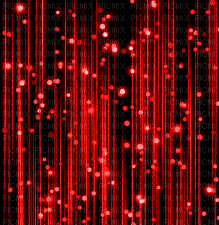 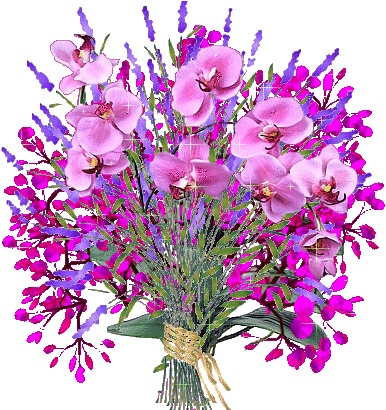 mevB‡K
শিক্ষক পরিচিতি
মোসাঃ নূরজাহান
সহকারী শিক্ষক
২নং পুরাতন কুষ্টিয়া (বালক) সরকারি প্রাথমিক বিদ্যালয়
হাটশ্ হরিপুর, কুষ্টিয়া সদর, কুষ্টিয়া।
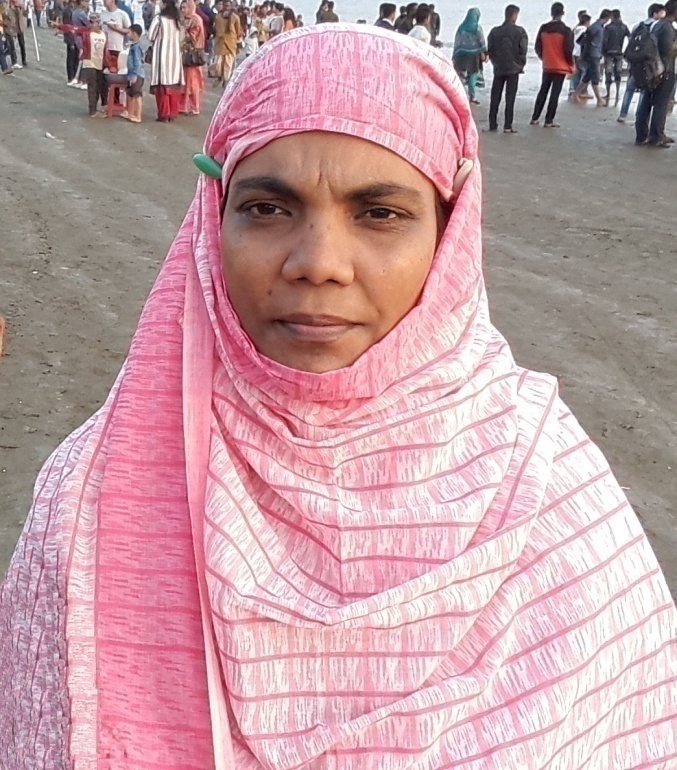 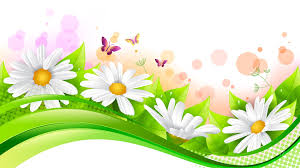 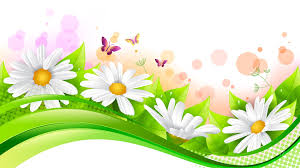 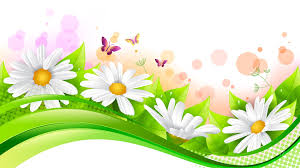 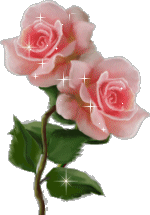 শ্রে
নি
প্রথম
বি
ষয়
আমার 
বাংলা বই
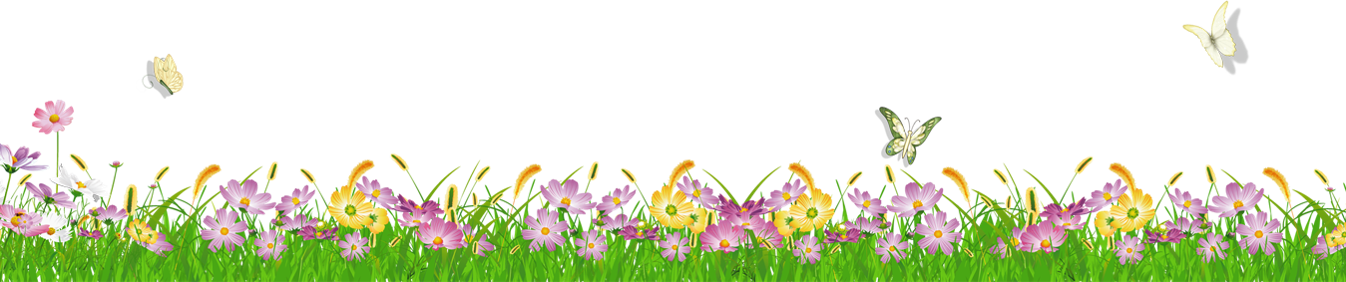 পাঠের পরিচয়
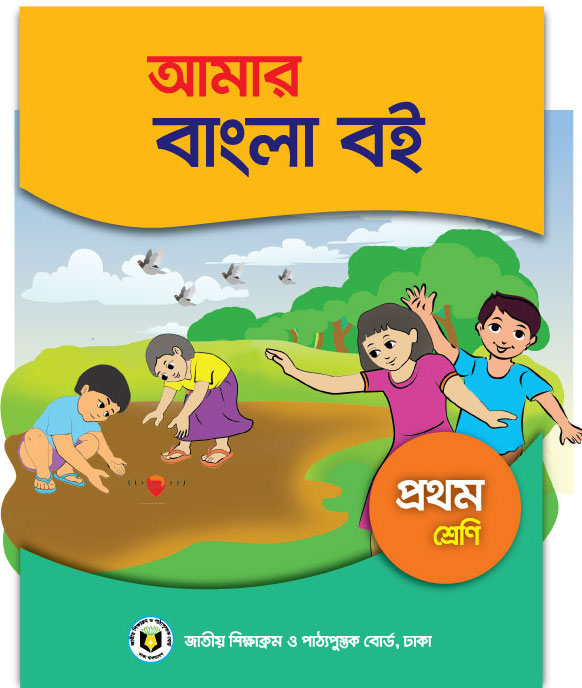 শ্রেণিঃ প্রথম 
বিষয়ঃ বাংলা 
পাঠের অংশঃ শুনি ও বলি 
পাঠ্যাংশঃ কলম ধরি.........ঘ্যাঙ ঘ্যাঙ।
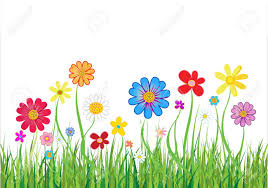 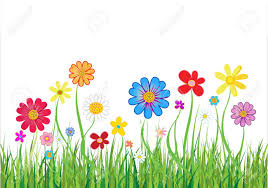 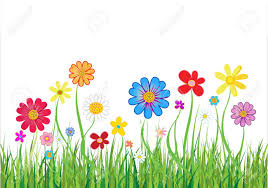 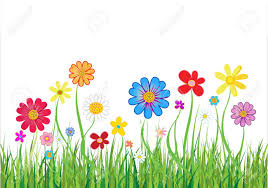 শিখনফল
১। বাংলা বর্ণমালা শুনে পড়তে পারবে।
২। ছবি দেখে শব্দ বলতে পারবে।
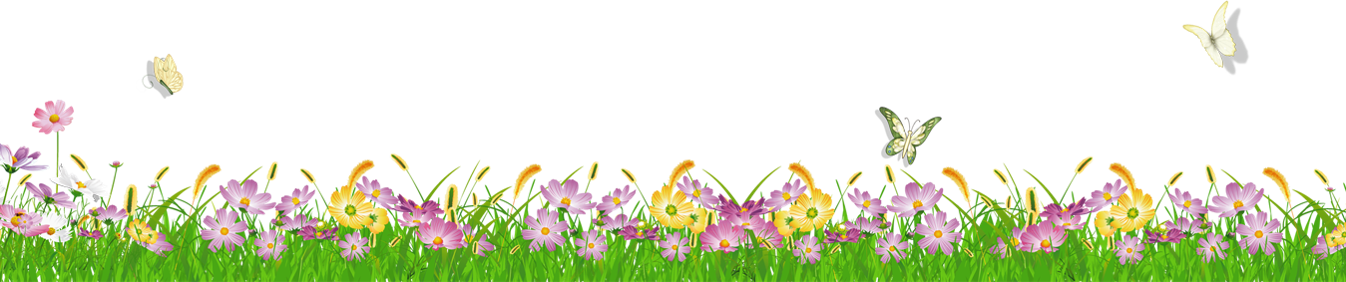 ৩। পাঠ্যপুস্তকের শব্দ লিখতে পারবে।
৪। খালি ঘর পুরণ করতে পারবে ।
আবেগ সৃষ্টি
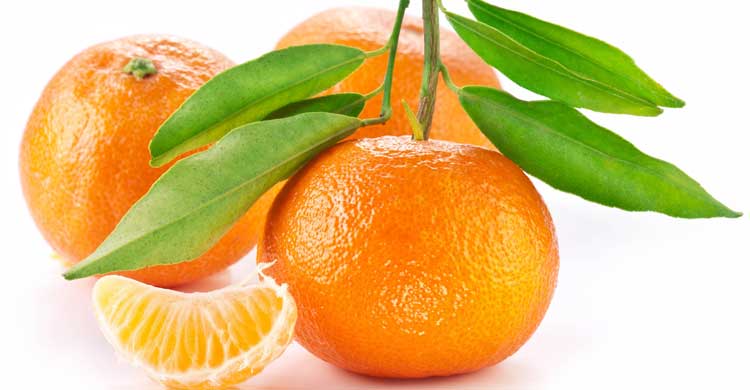 পাঠ ঘোষণা
শুনি ও বলিঃ   পাঠ ১৬
বর্ণ শিখিঃ ক, খ, গ, ঘ, ঙ
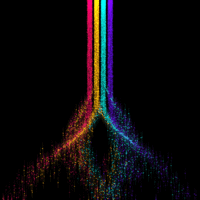 ছবিটিতে আমরা কী দেখছি?
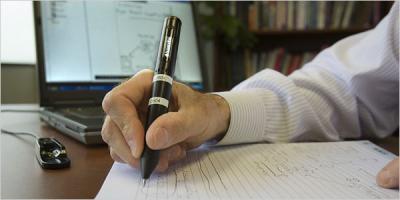 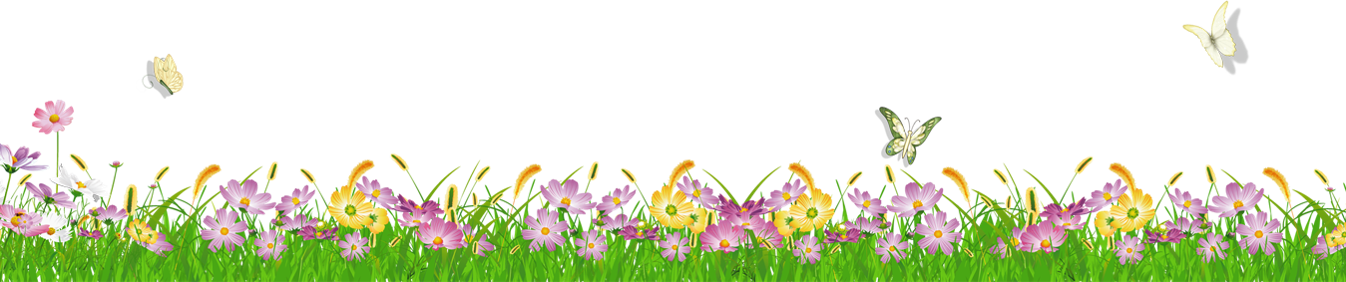 ক
কলম ধরি।
ছবিটিতে আমরা দেখছি।
ক
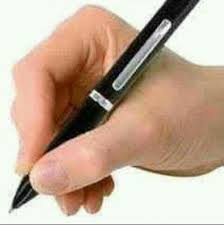 কলম
কলম ধরি।
কলম
ক
লম ধরি।
ক
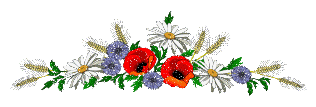 ছবিটিতে আমরা কী দেখছি?
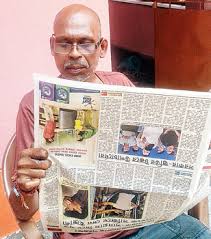 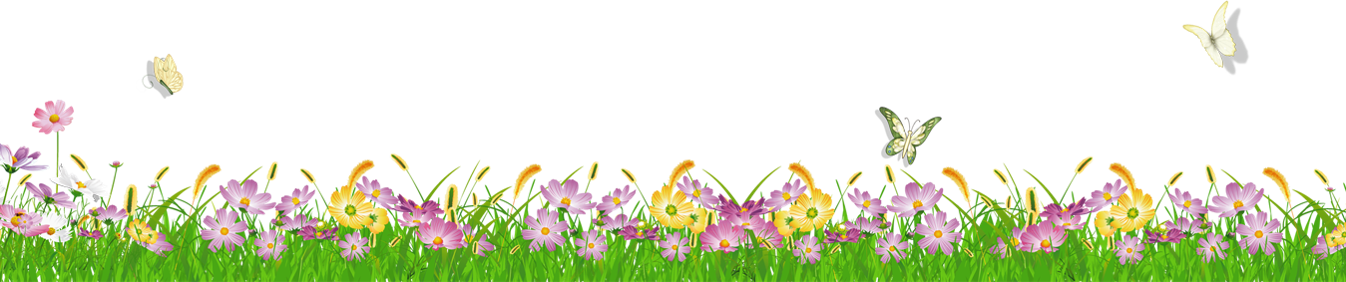 খ
খবর পড়ি।
ছবিটিতে আমরা দেখছি।
খ
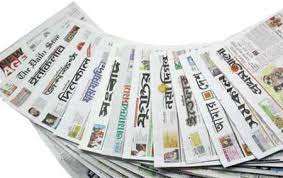 খবর
খবর
খবর পড়ি।
খ
বর পড়ি।
খ
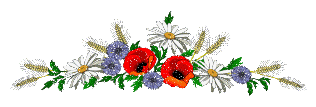 ছবিটিতে আমরা কী দেখছি?
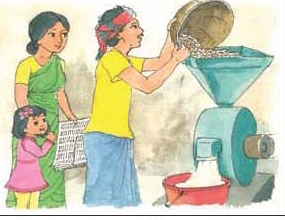 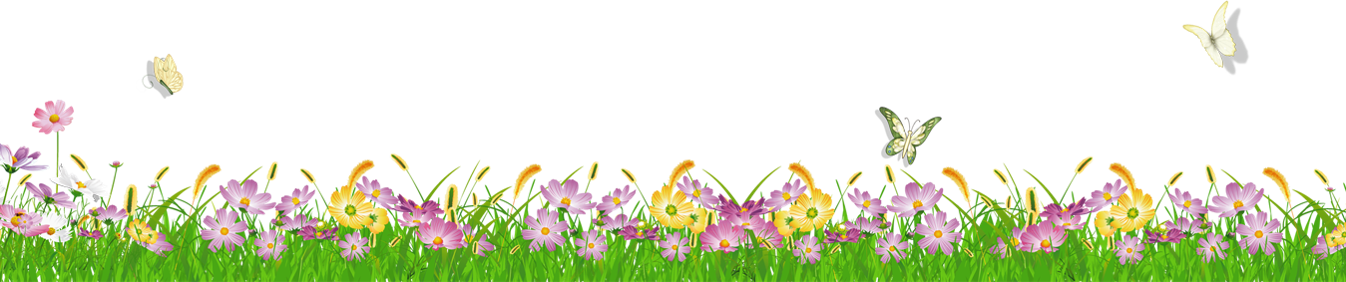 গম ভাঙাই।
গ
ছবিটিতে আমরা দেখছি।
গ
গম
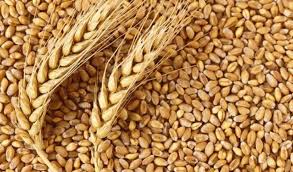 গম
গম ভাঙাই।
গ
ম ভাঙাই।
গ
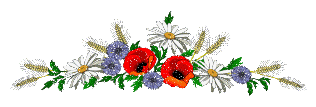 ছবিটিতে আমরা কী দেখছি?
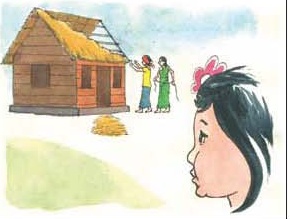 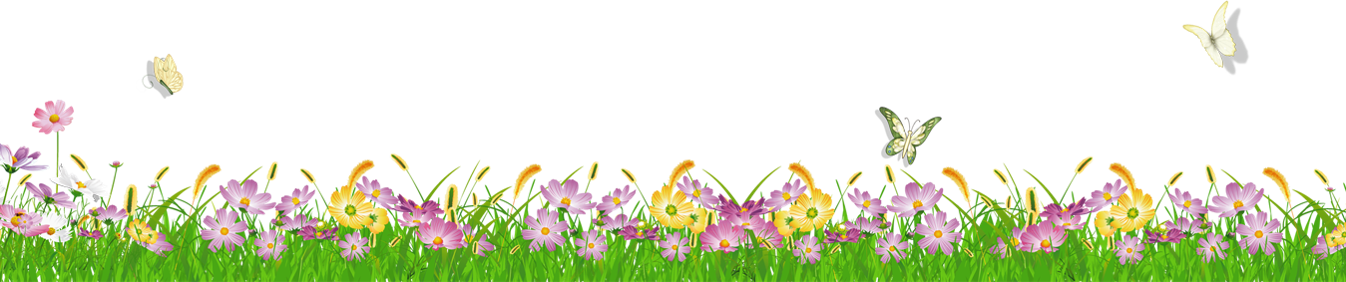 ঘর বানাই।
ঘ
ছবিটিতে আমরা দেখছি।
ঘ
ঘর
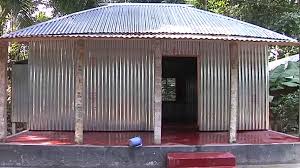 ঘর বানাই।
ঘর
ঘ
র বানাই।
ঘ
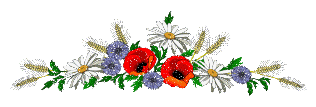 ছবিটিতে আমরা কী দেখছি?
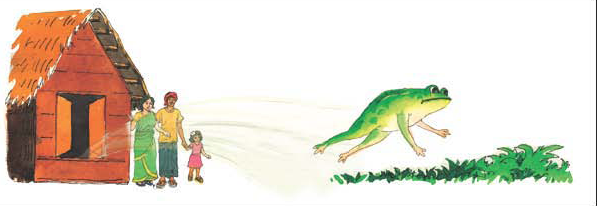 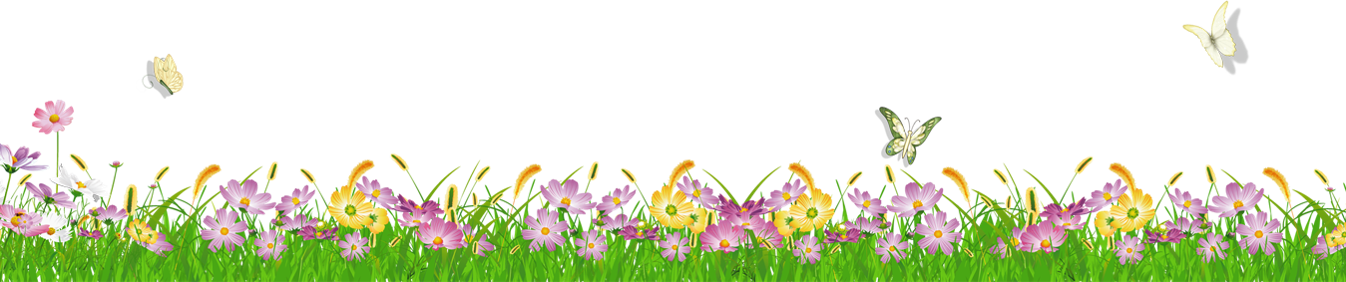 ব্যাঙ ডাকে ঘ্যাঙ ঘ্যাঙ।
ঙ
ছবিটিতে আমরা দেখছি।
ঙ
ব্যাঙ
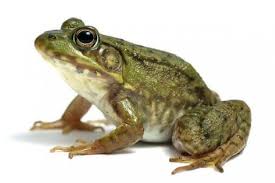 ব্যাঙ ডাকে, ঘ্যাঙ ঘ্যাঙ!
ব্যাঙ
ঙ
ব্যা   ডাকে ঘ্যাঙ ঘ্যাঙ।
ঙ
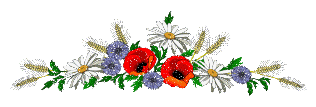 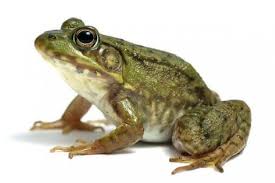 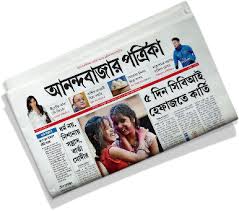 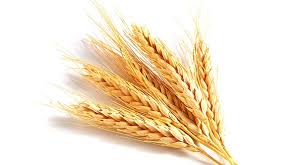 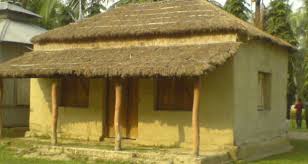 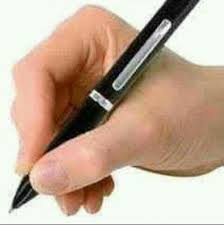 ব্যাঙ
গম
ঘর
কলম
খবর
খ
ঙ
গ
ক
ঘ
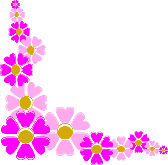 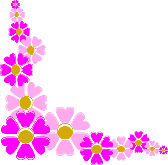 শিক্ষক -শিক্ষার্থীর মিলিত পাঠ
এসো পড়ি-
গ
ক
খ
ঘ
ঙ
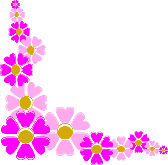 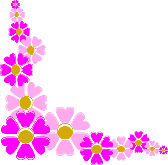 আমি শব্দগুলো ভেঙে ভেঙে উচ্চারণ করব, তোমরা আমার সাথে উচ্চারণ করবে ।
কলম
ক-ল-ম
ক
খ
খবর
খ-ব-র
গ-ম
গ
গম
ঘ
ঘ-র
ঘর
ব্যাঙ
ঙ
ব্যা-ঙ
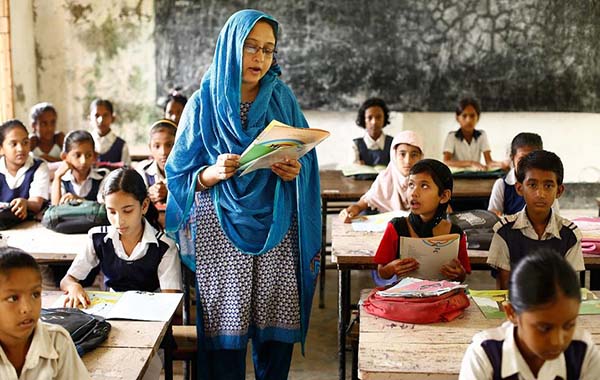 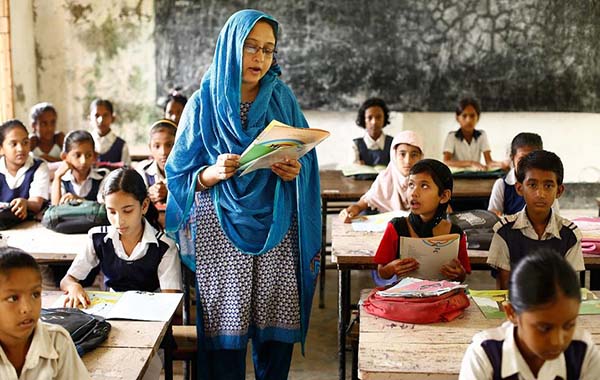 পাঠ্যবই সংযোজন
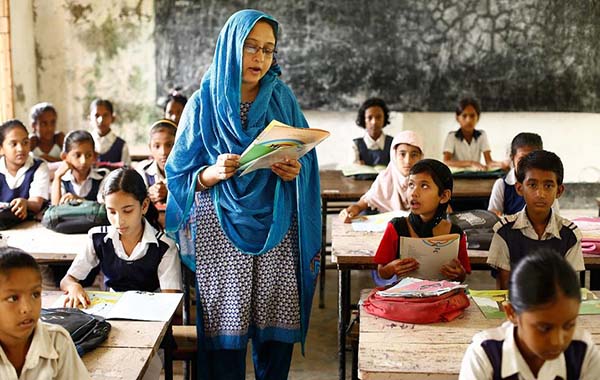 শিক্ষকের পাঠ
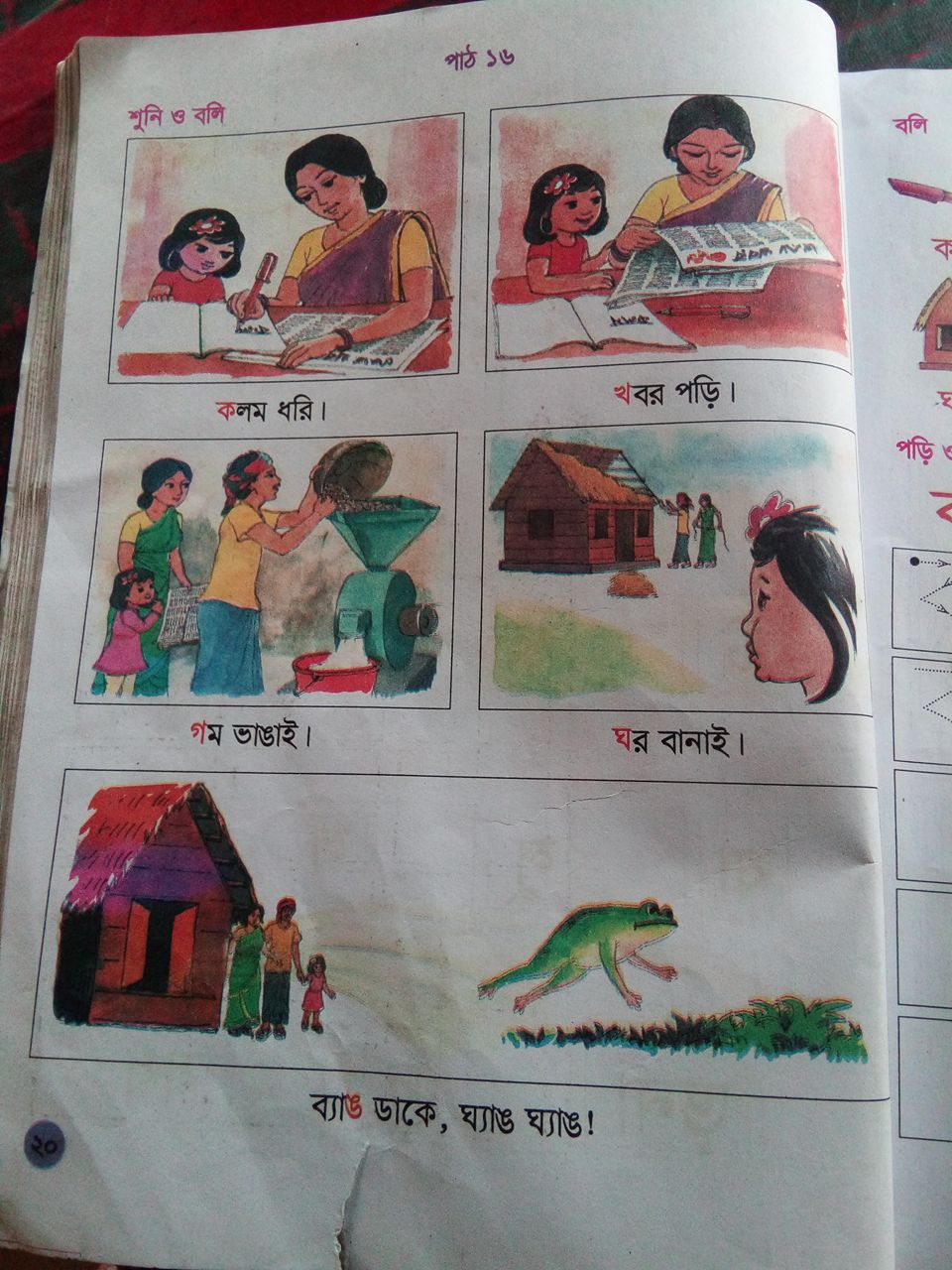 তোমার বাংলা বইয়ের ২০ পৃষ্ঠা বের করো।
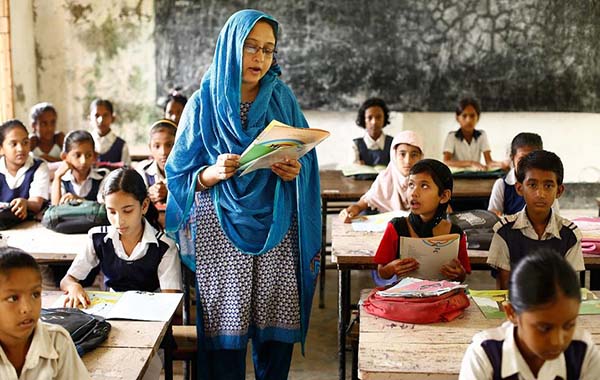 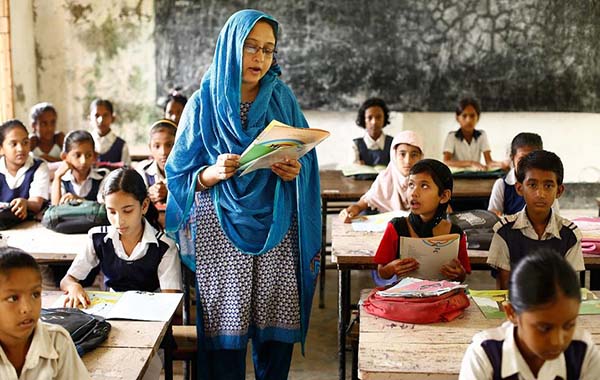 সমস্বরে পাঠ
এবার তোমরা  আমার সাথে সাথে বলো ।
কলম ধরি।
ক
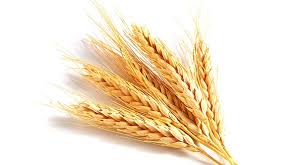 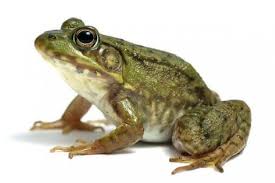 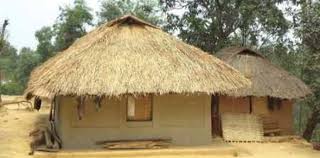 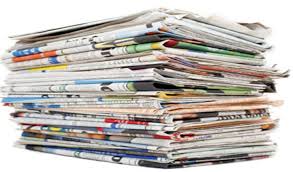 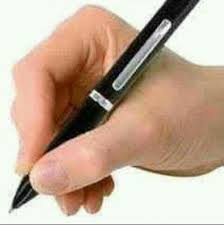 খ
খবর পড়ি।
গম ভাঙাই।
গ
ঘর বানাই।
ঘ
ঙ
ব্যাঙ ডাকে, ঘ্যাঙ ঘ্যাঙ!
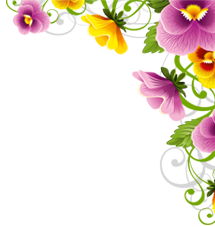 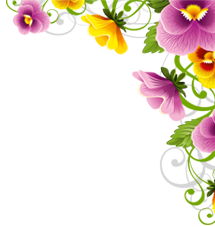 ক
এসো, সবাই মিলে  বর্ণগুলো আবার পড়ি।
ঘ
গ
খ
ঙ
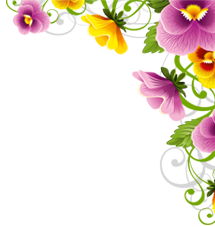 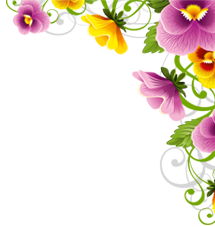 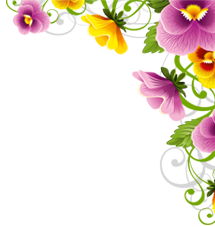 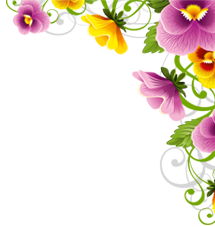 দলীয় কাজ
৩টি দলে ভাগ করে লিখতে দিব 
ক) ক,খ ২টি শব্দ লিখ।
খ) গ,ঘ ২টি শব্দ লিখ।
গ) ঙ ১টি শব্দ লিখ।
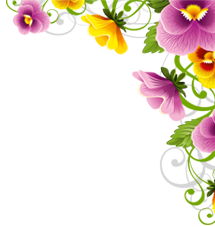 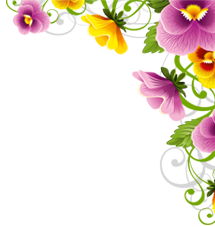 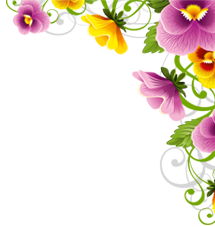 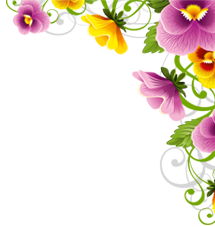 জোড়ায় কাজ
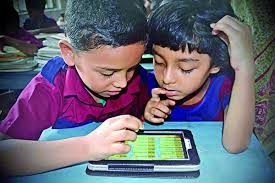 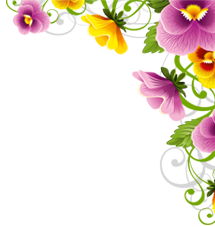 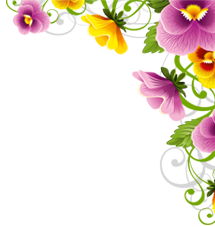 বর্ণগুলোর সাথে ছবিগুলো মিল কর।
বর্ণের সাথে দাগ টেনে ছবির মিল কর।
ক
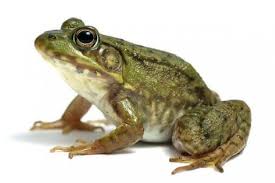 গ
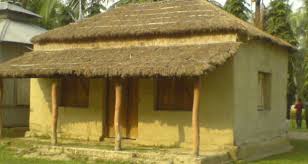 খ
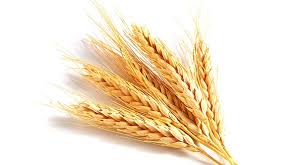 ঙ
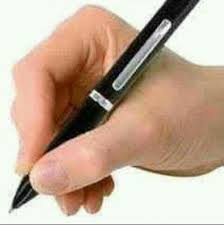 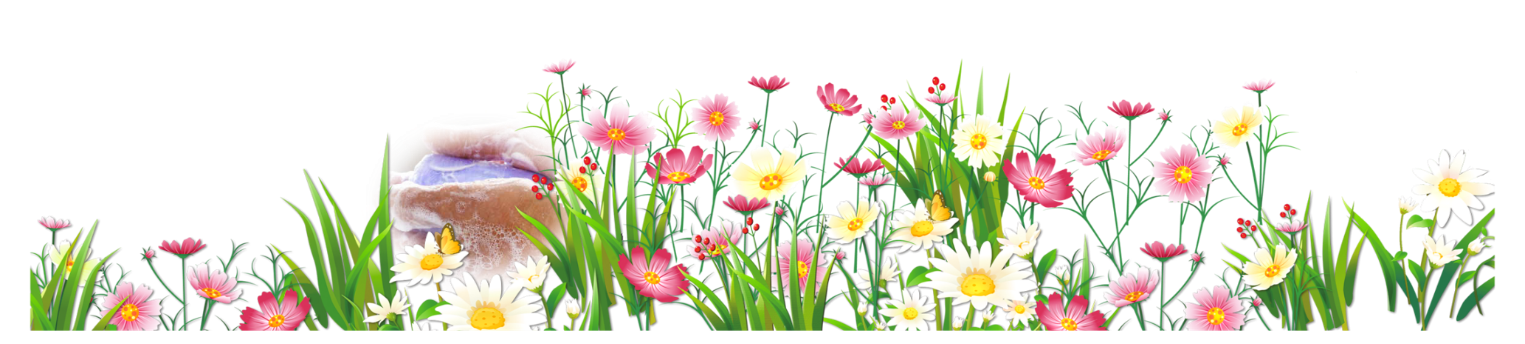 ঘ
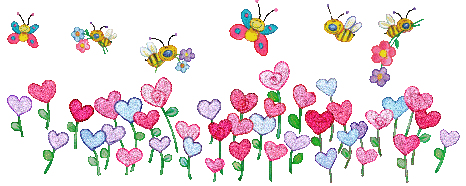 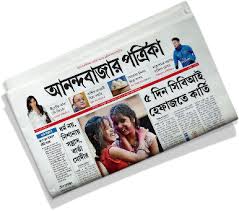 G‡mv, Avgiv eY©wU ‡jLvi ‡Póv Kwi|
K
K
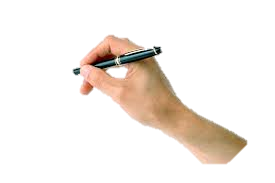 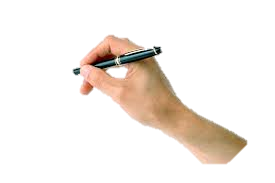 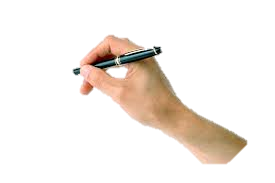 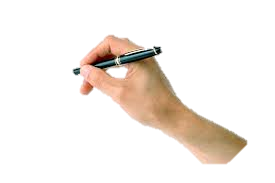 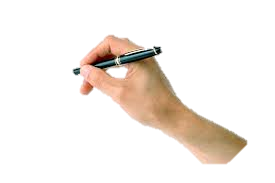 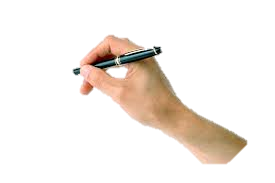 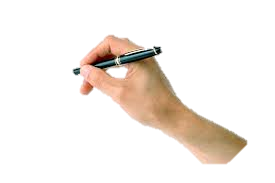 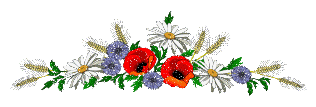 G‡mv, Avgiv eY©wU ‡jLvi ‡Póv Kwi|
খ
খ
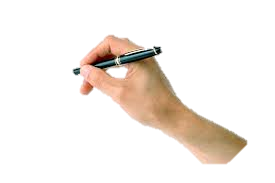 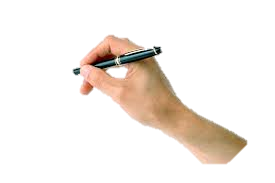 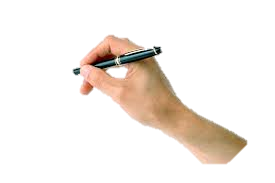 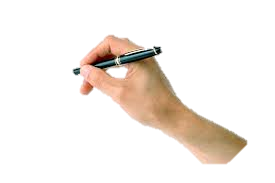 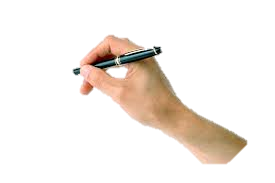 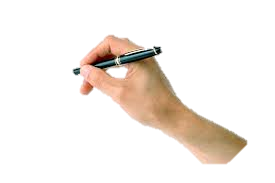 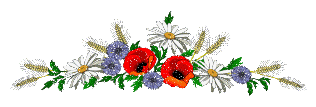 G‡mv, Avgiv eY©wU ‡jLvi ‡Póv Kwi|
M
M
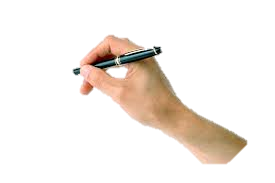 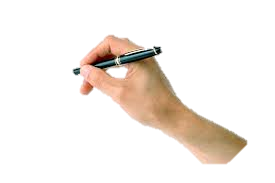 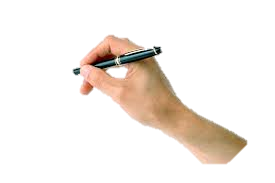 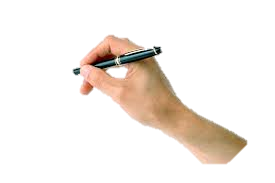 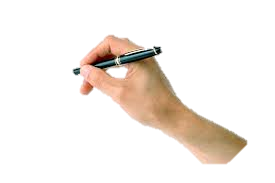 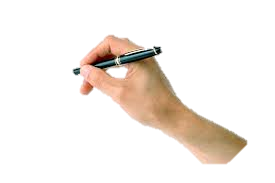 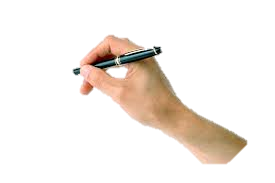 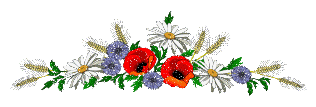 G‡mv, Avgiv eY©wU ‡jLvi ‡Póv Kwi|
ঘ
ঘ
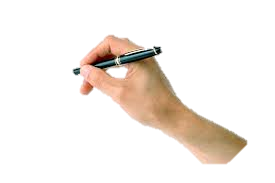 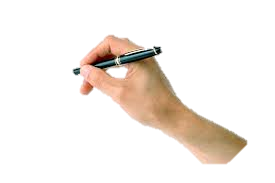 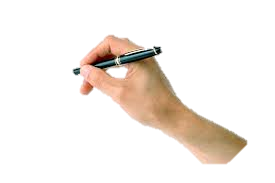 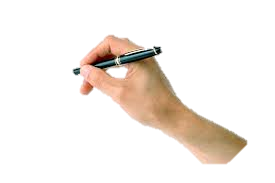 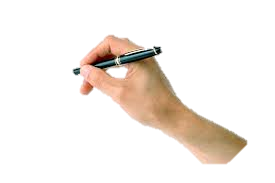 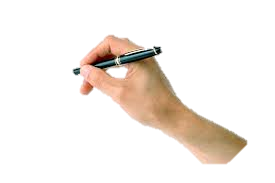 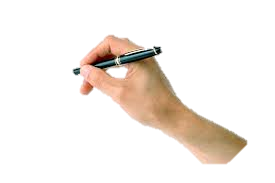 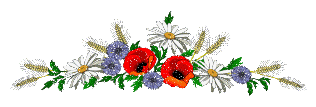 O
O
G‡mv, Avgiv eY©wU ‡jLvi ‡Póv Kwi|
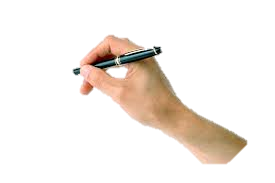 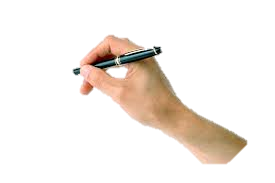 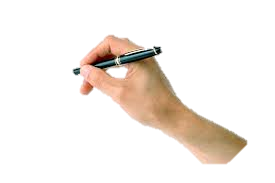 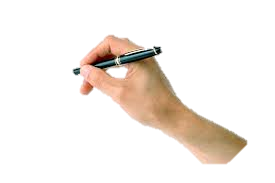 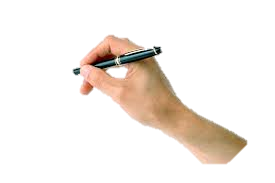 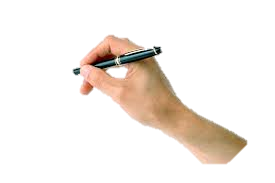 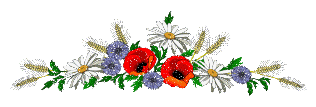 পরিকল্পিত কাজ
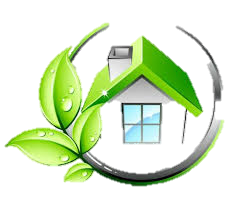 আগামীকাল ‘ক’ বর্ণটি  দিয়ে  যেসব জিনিস আছে এমন ৫টির নাম জেনে  আসবে।
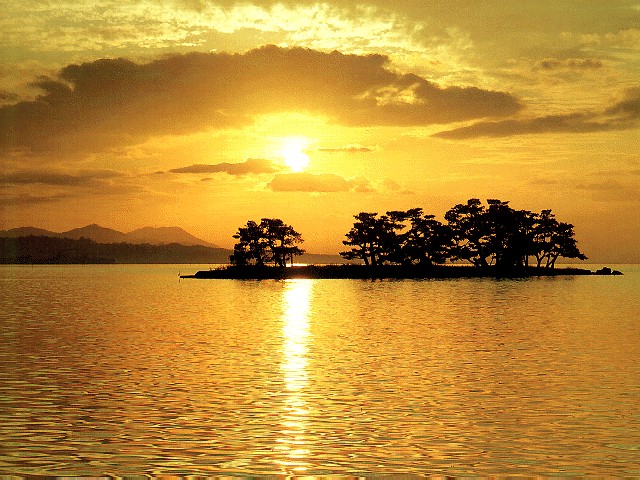 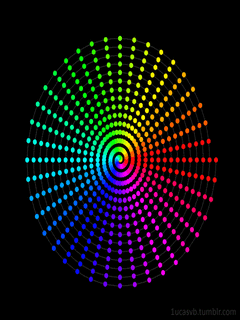 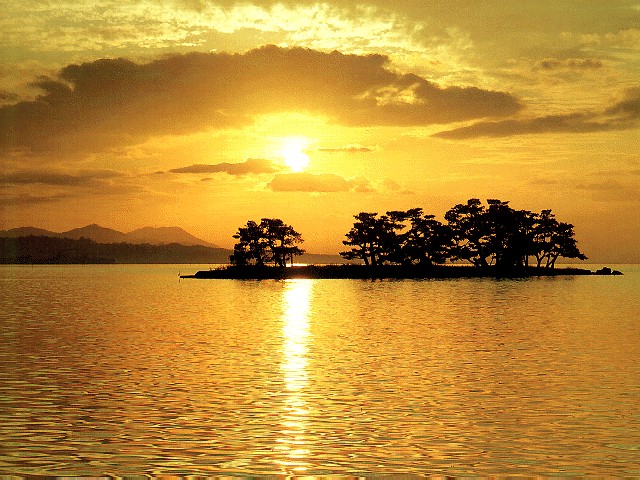 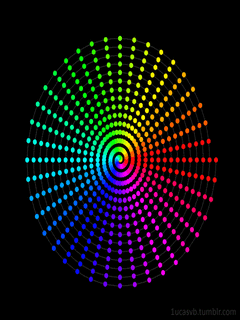 সমাপ্ত
ধন্যবাদ  সবাইকে
ভালো থেকো
শিক্ষা  জাতির  মেরুদণ্ড।